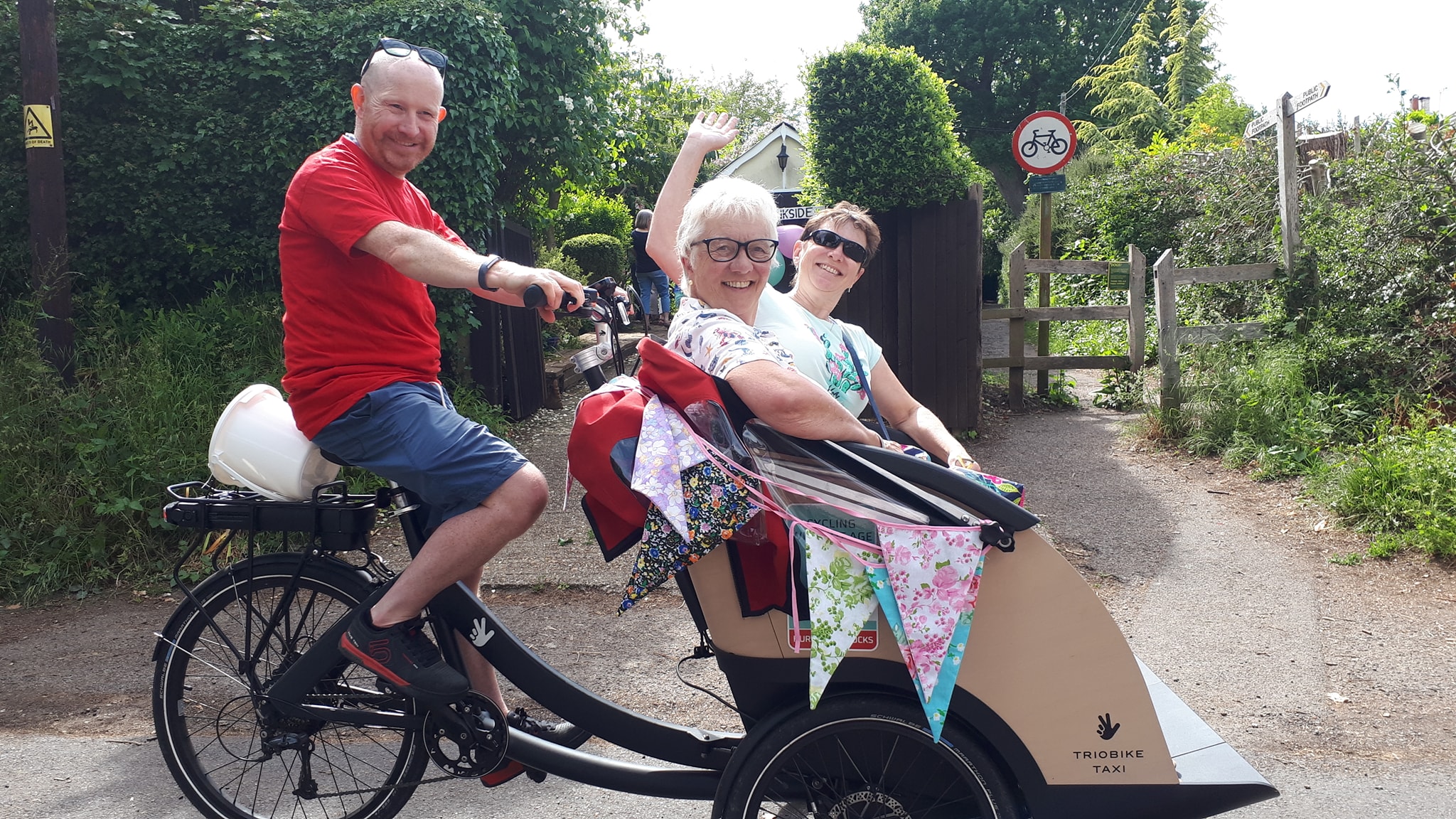 CYCLING WITHOUT AGE
The Right to Wind
In your Hair
Hurst & Hassock
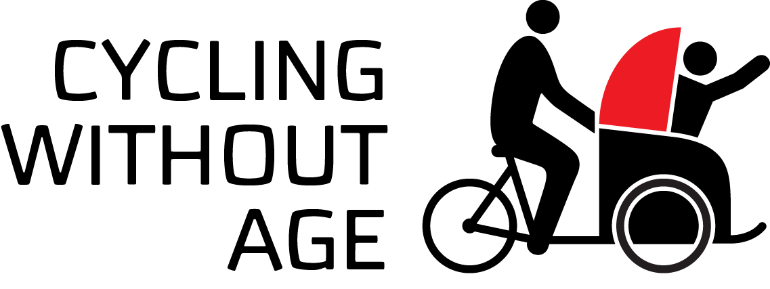 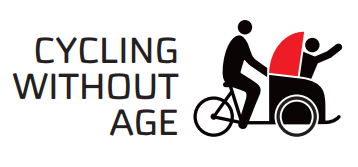 Background
Chapter in Sussex, near Brighton
2 Trishaws funded by local charities
Only one local care homes
Doorstep pickups limited
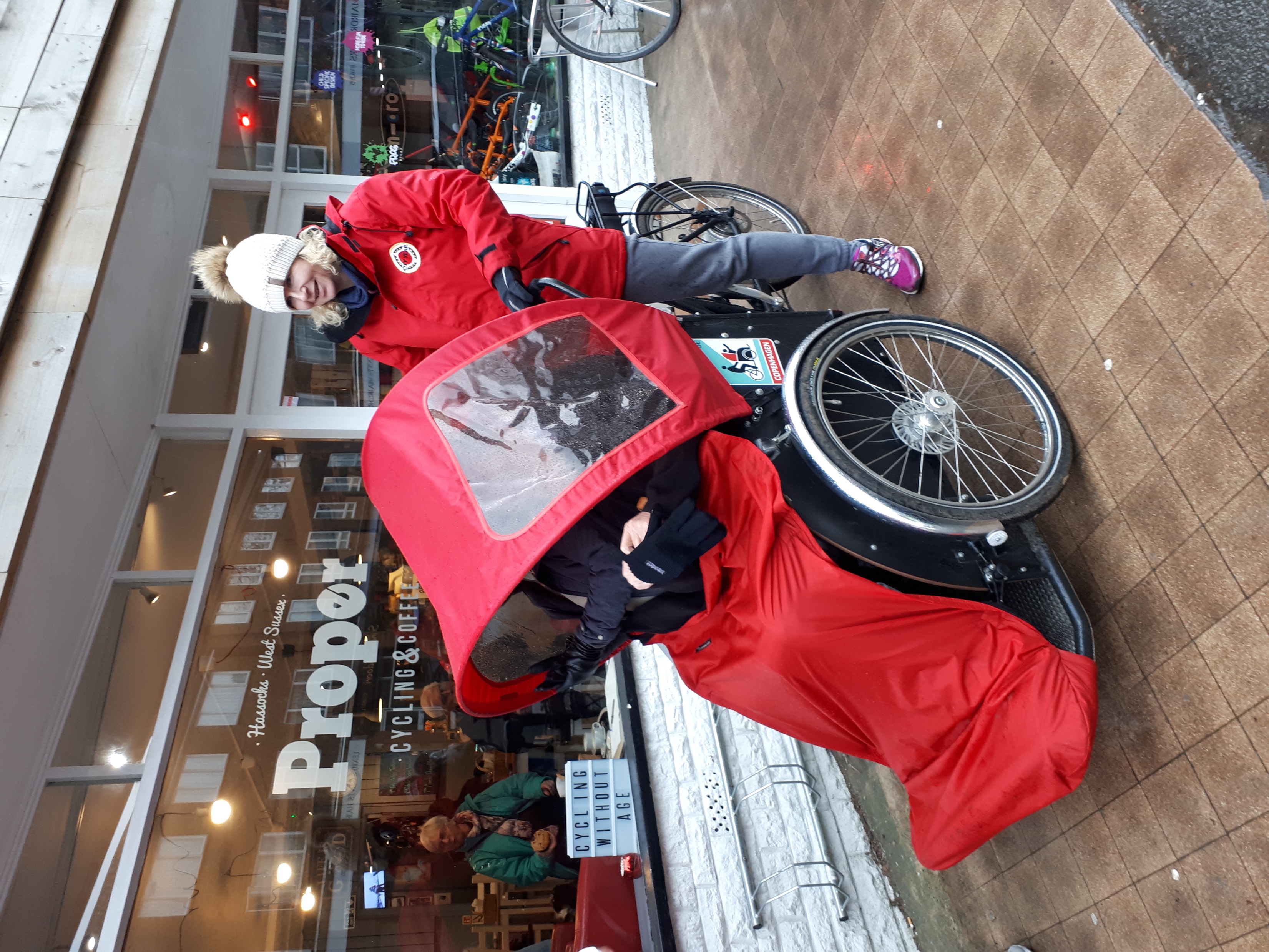 2
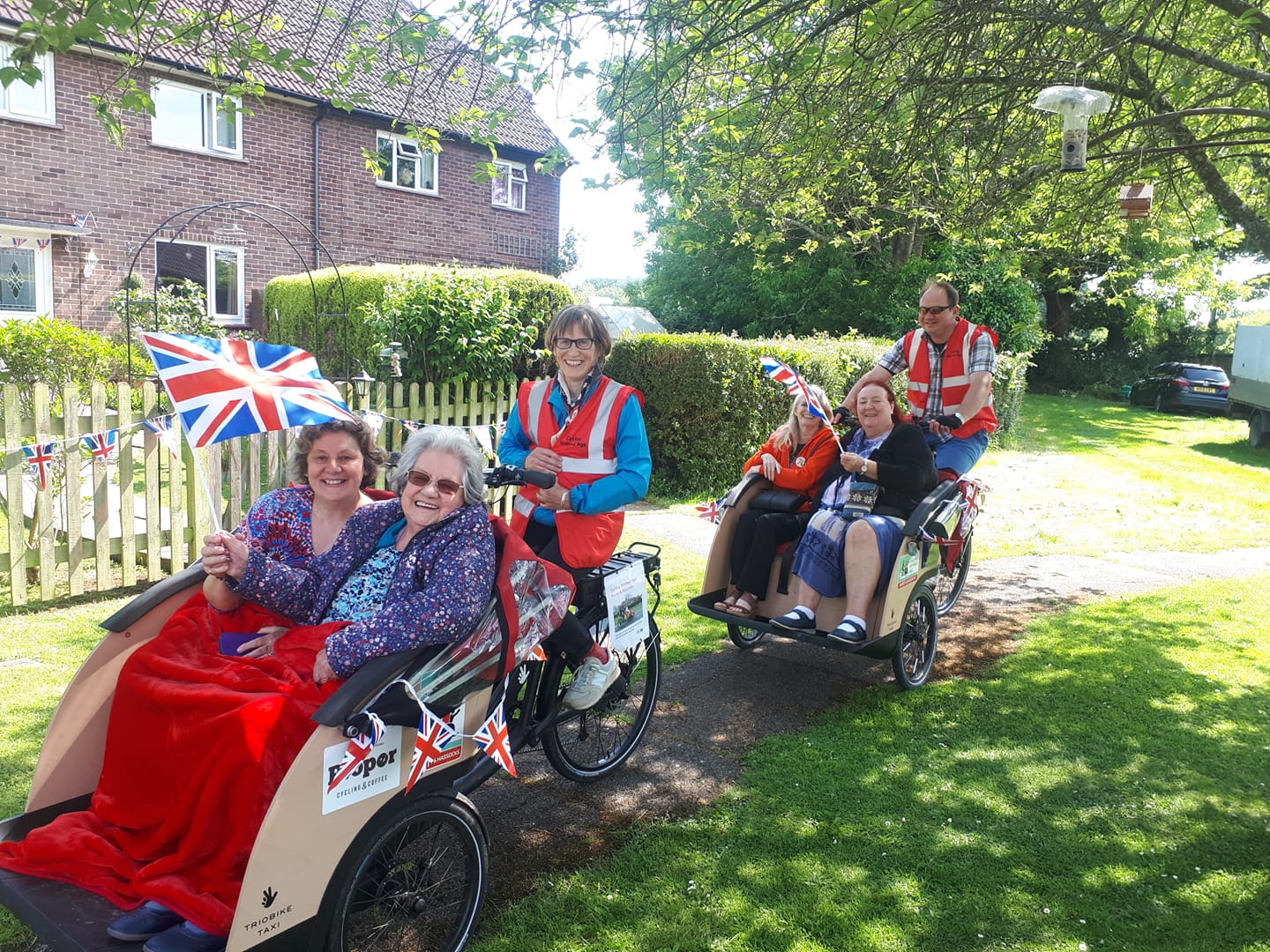 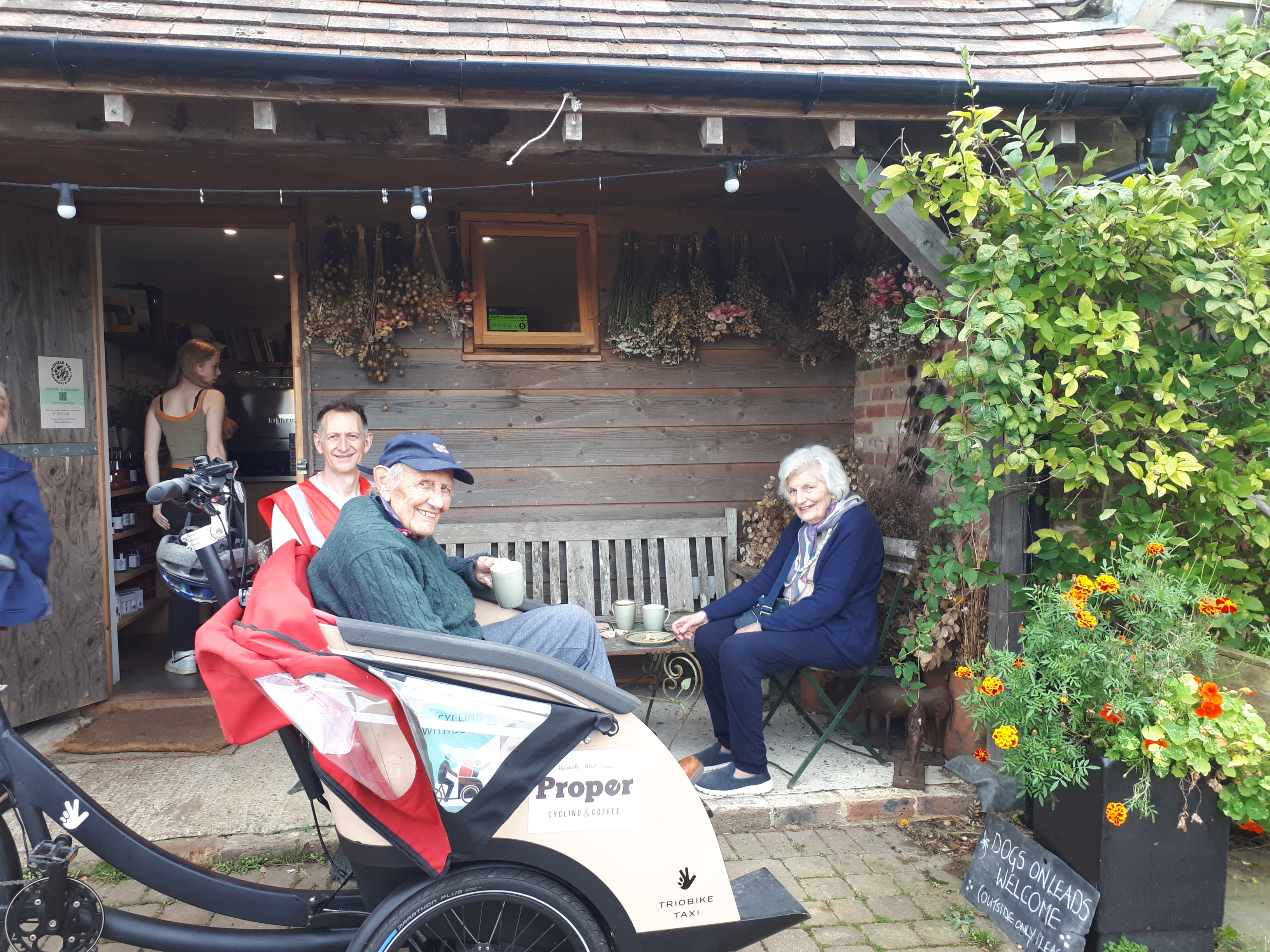 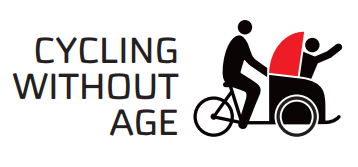 Collaborations  with local organisations
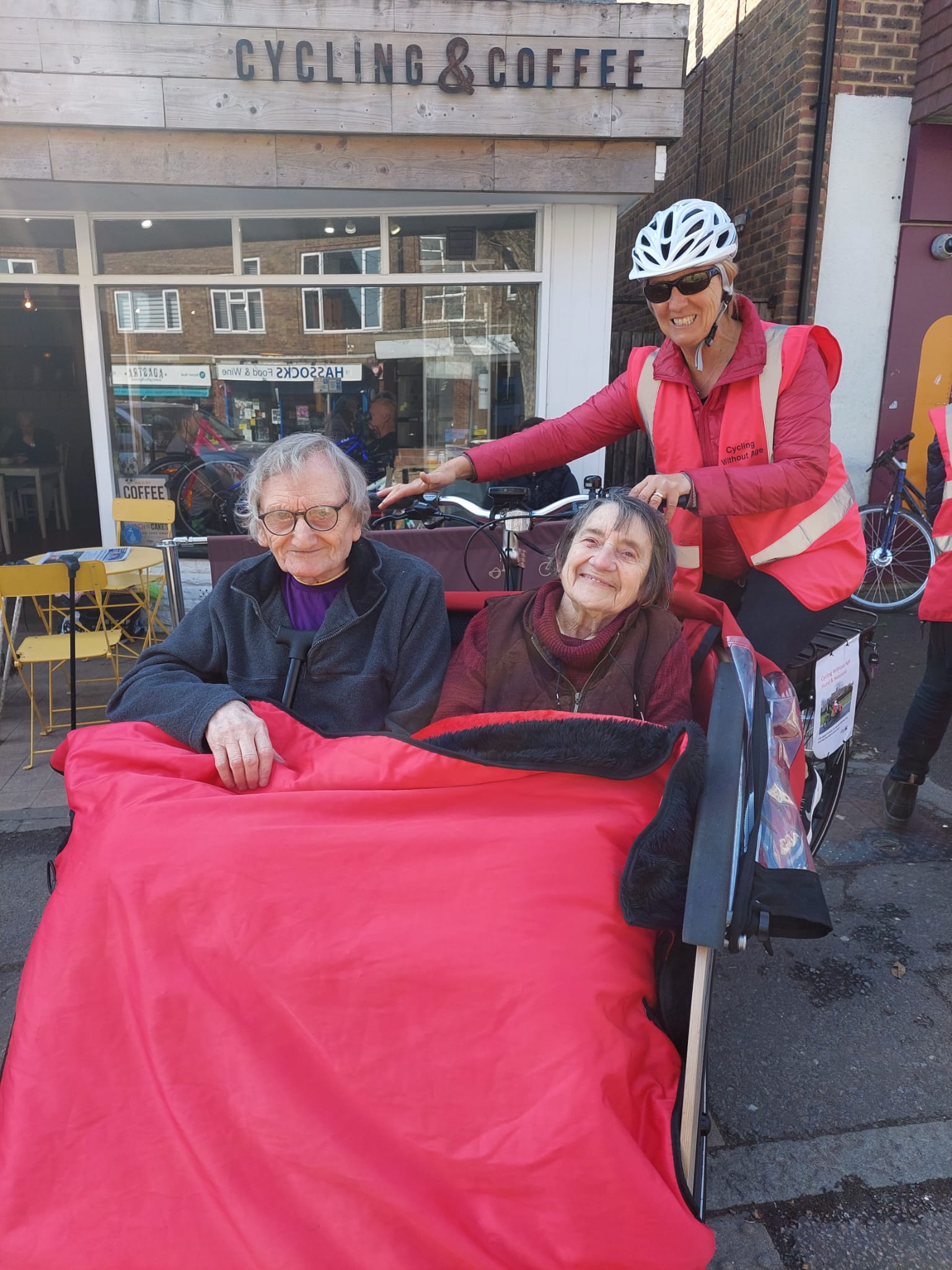 Age Concern  
Oaks & Acorns
Know Dementia
Social Prescribers
Repair Cafe
5
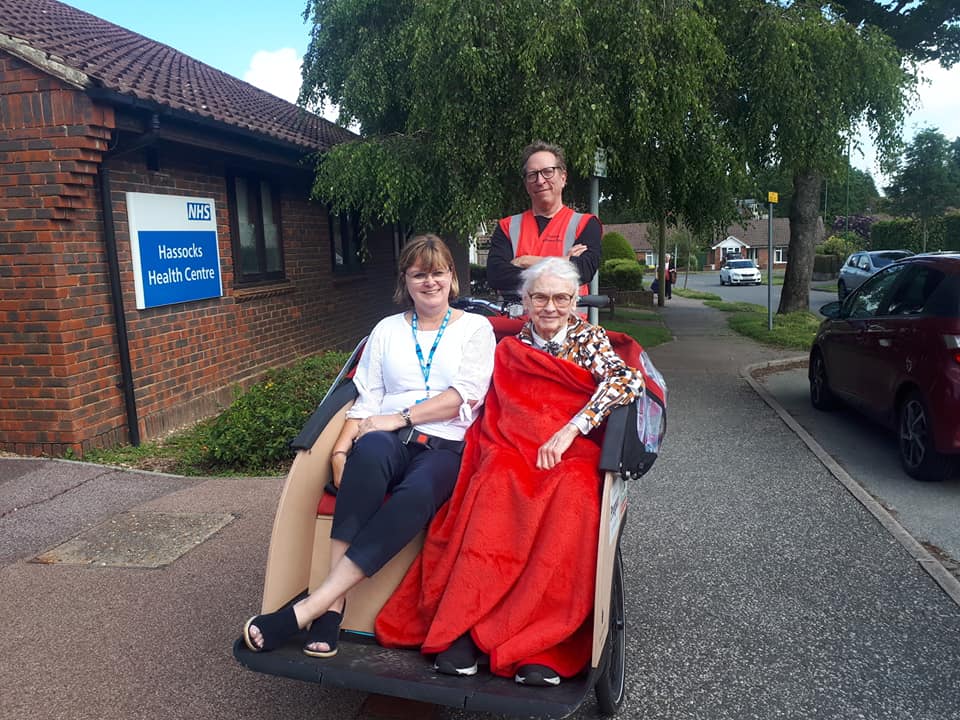 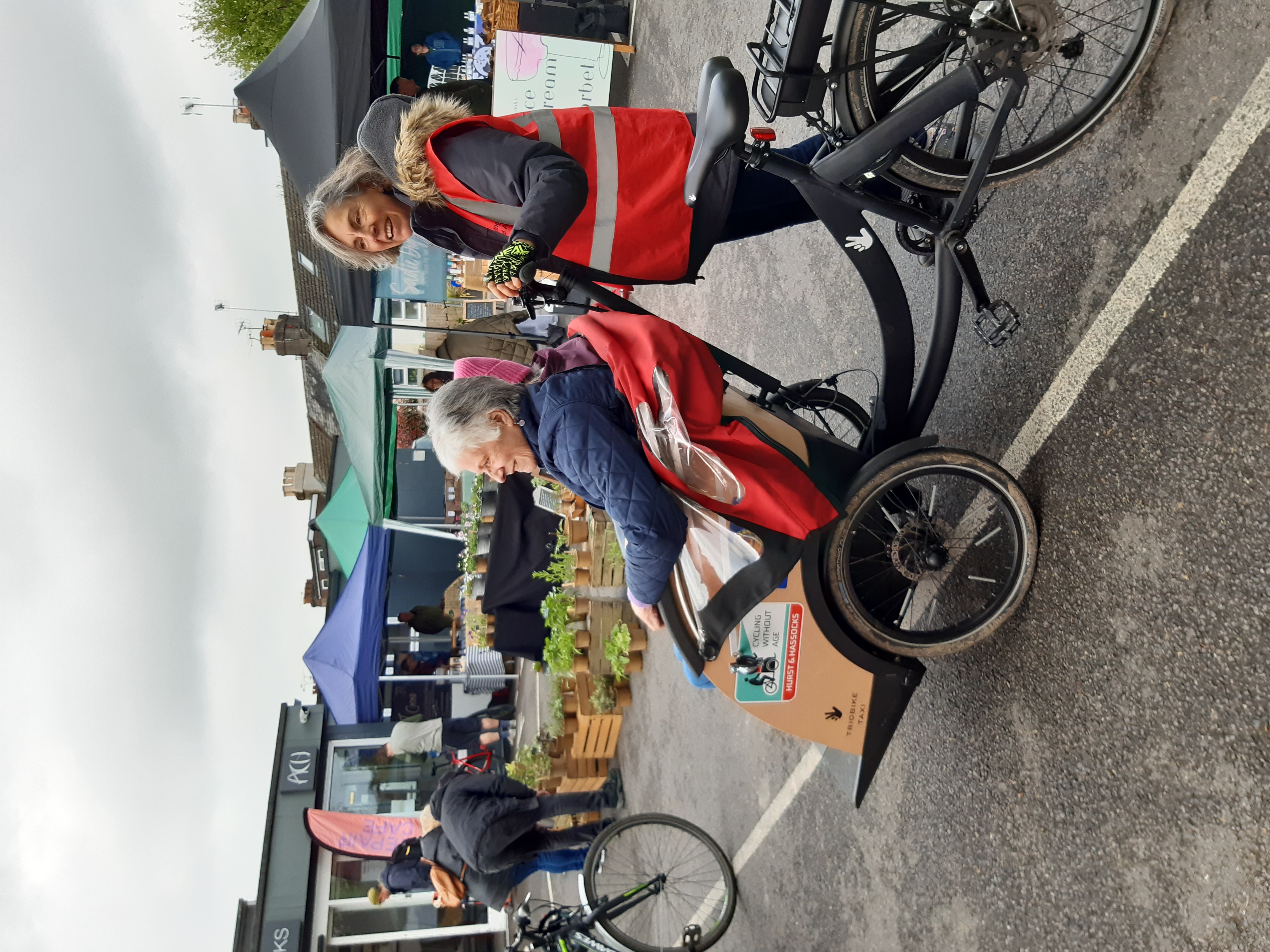 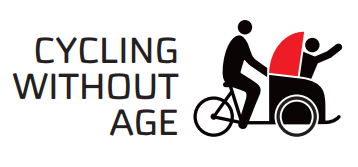 Link ups with local events
Open gardens
Windmill open day
Jumble trail
Village fair parade
Hurst festival
Light Up Hassocks
20 is Plenty campaign
Remembrance Parade
Also:
London & Brighton Naked Bike Ride
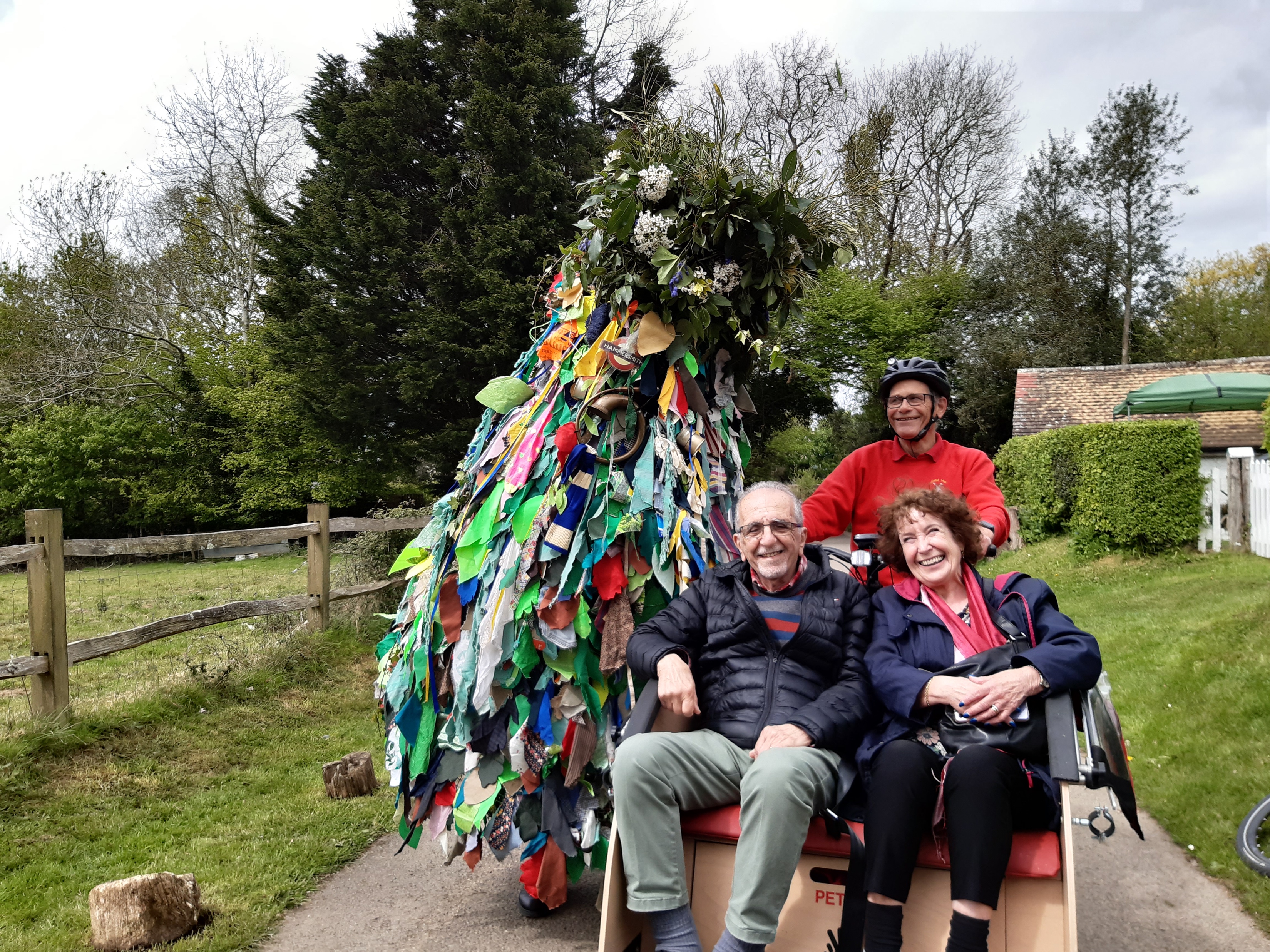 8
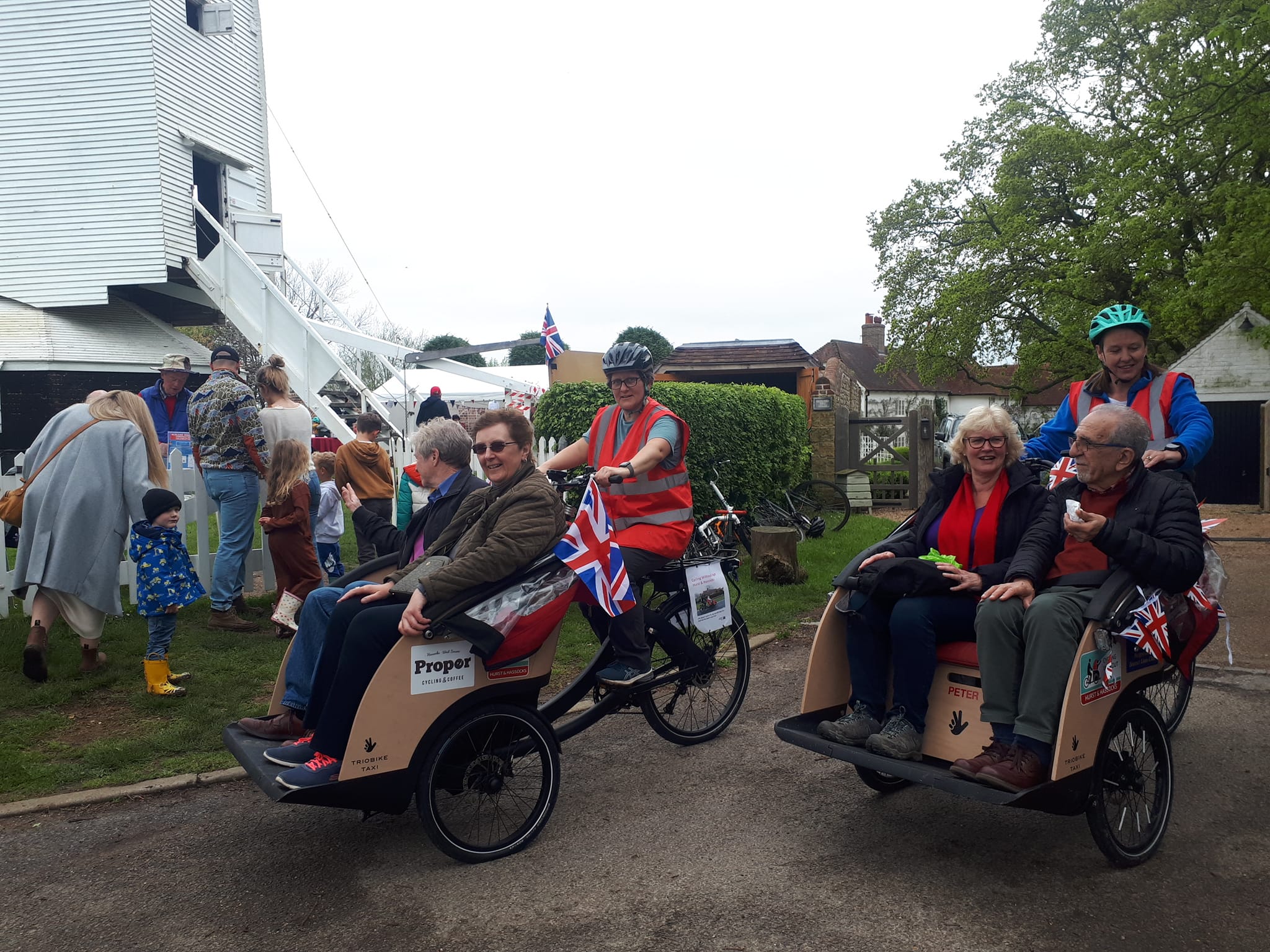 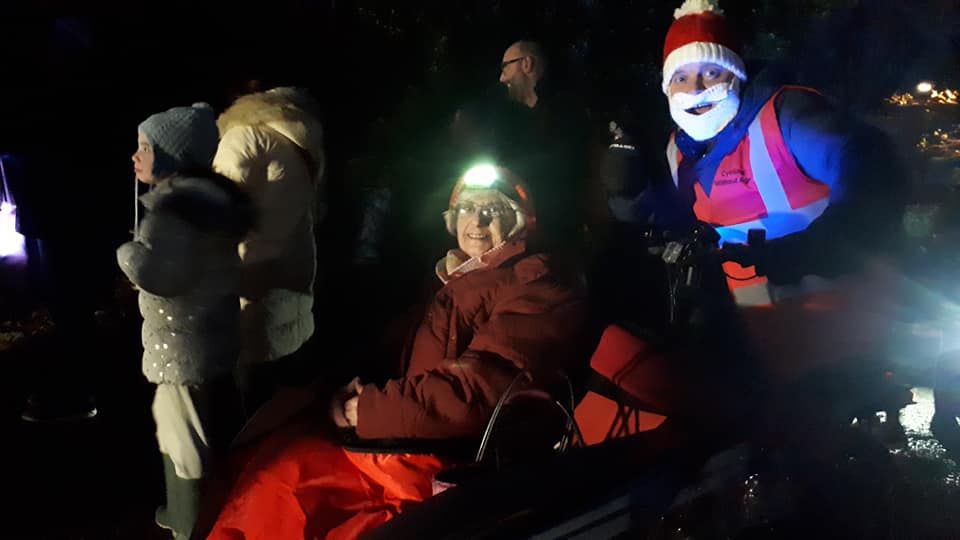 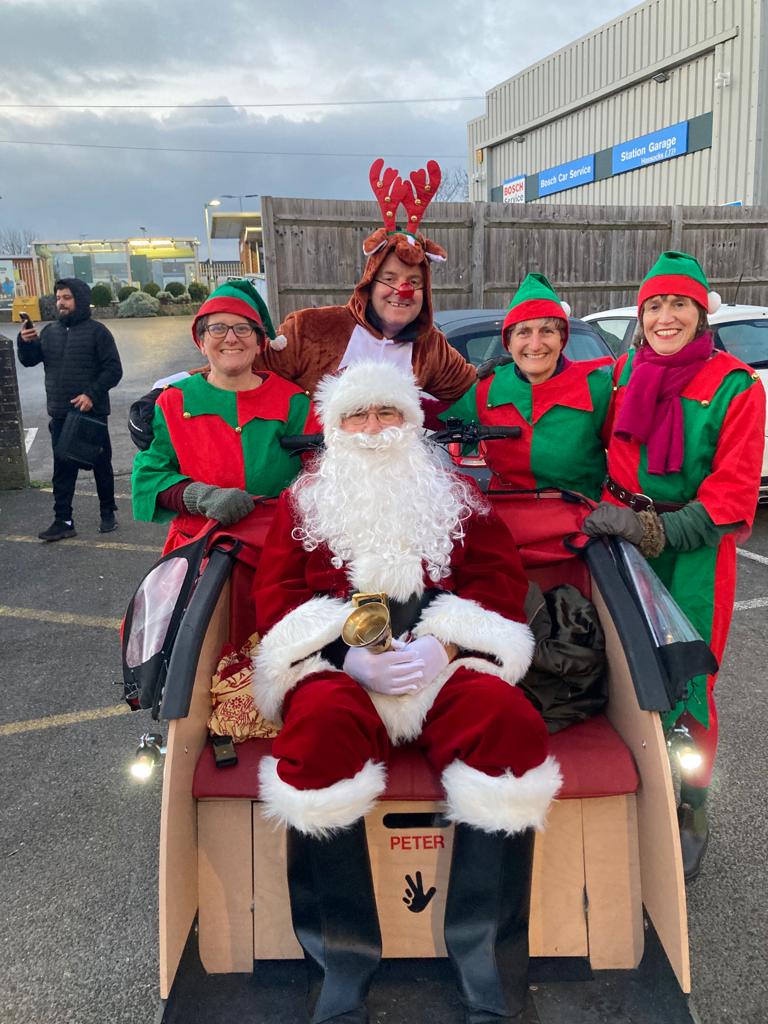 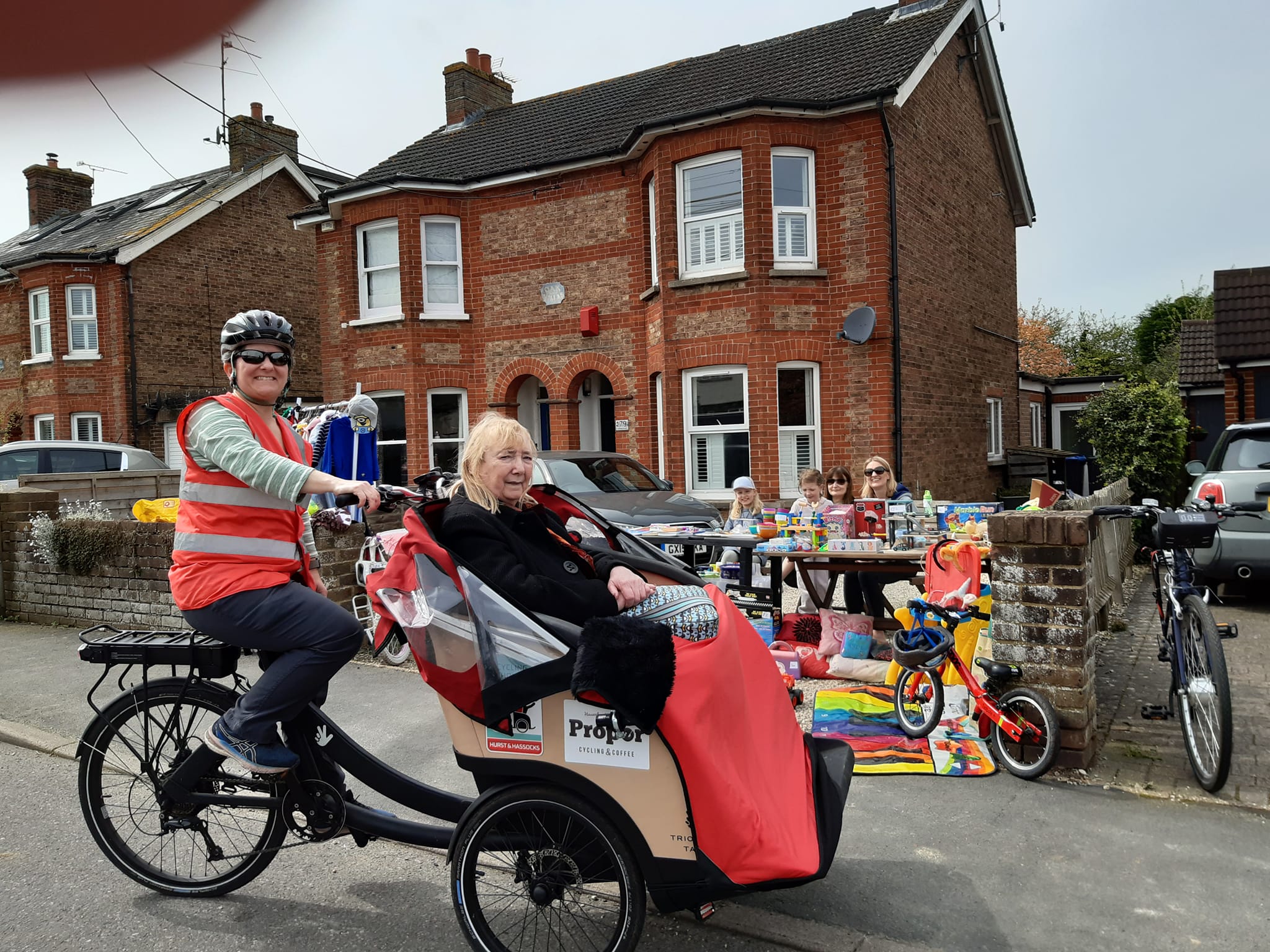 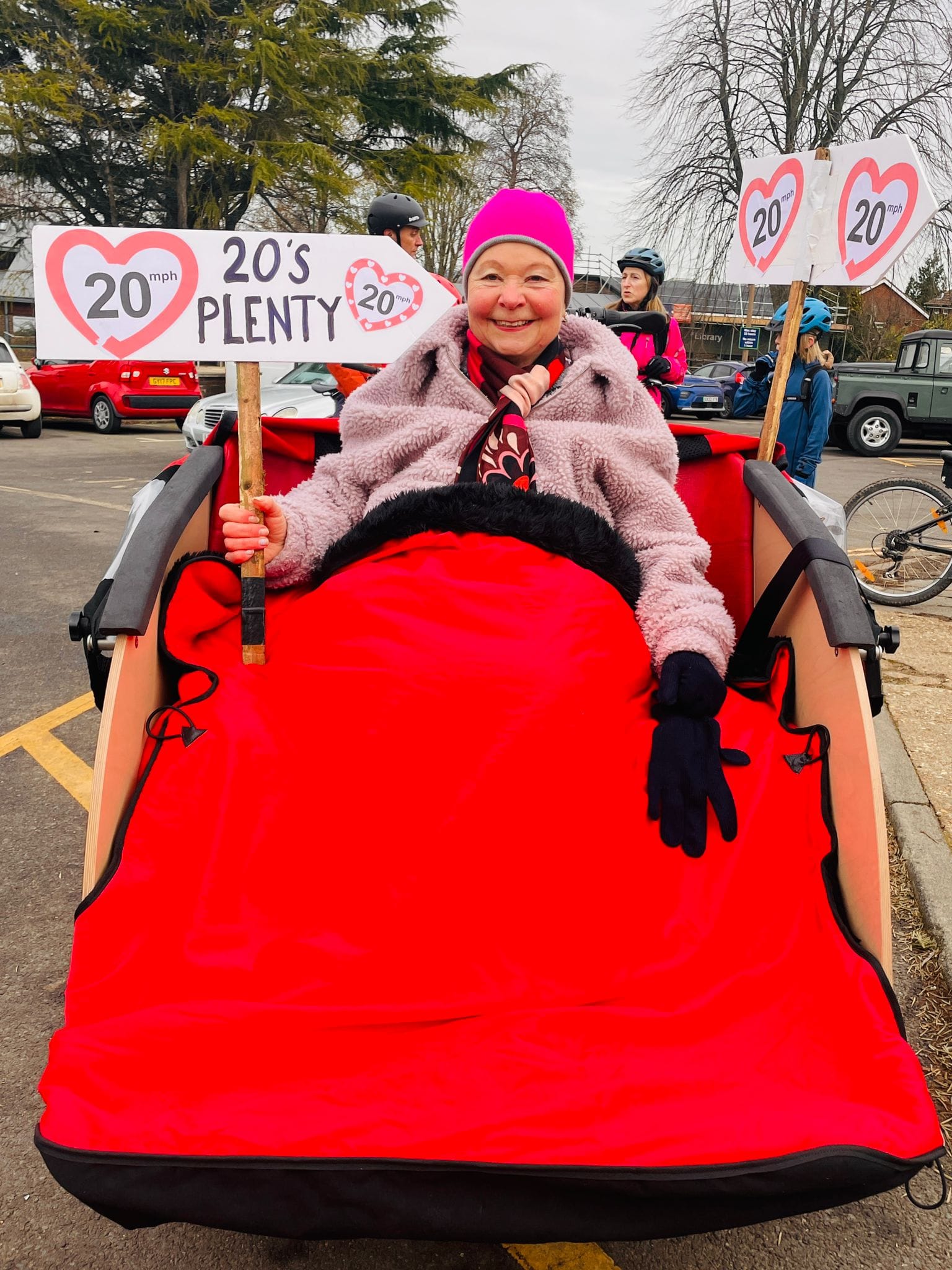 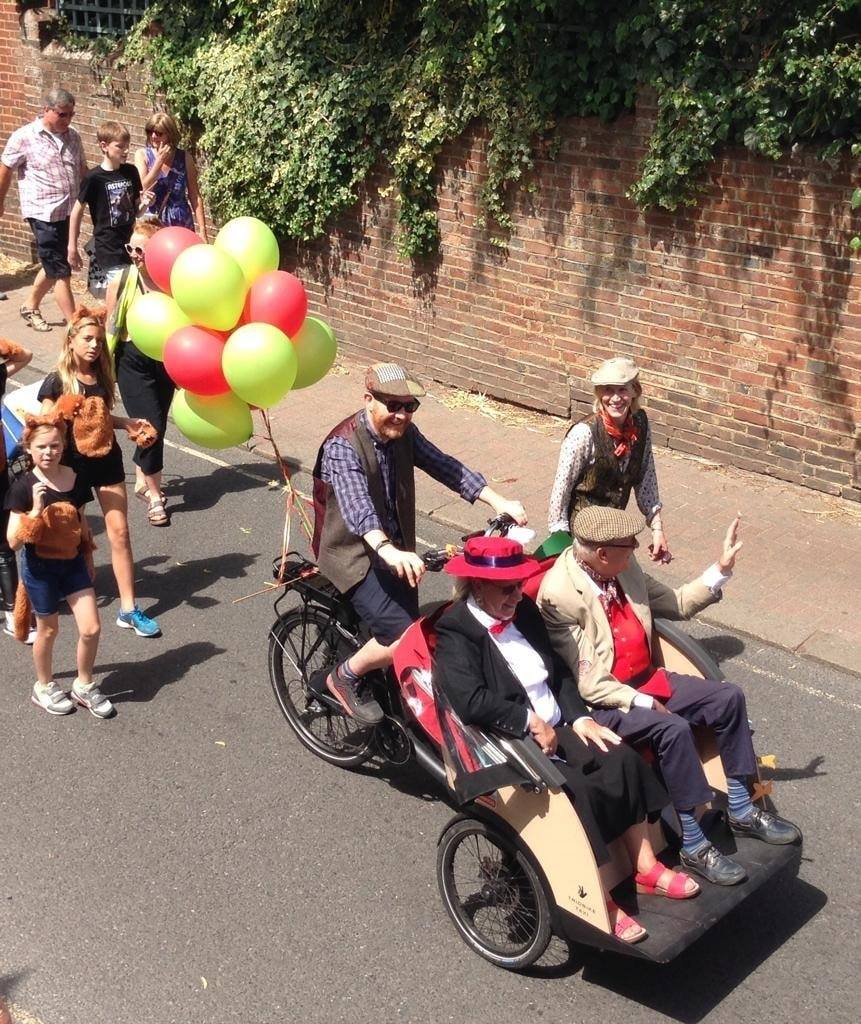 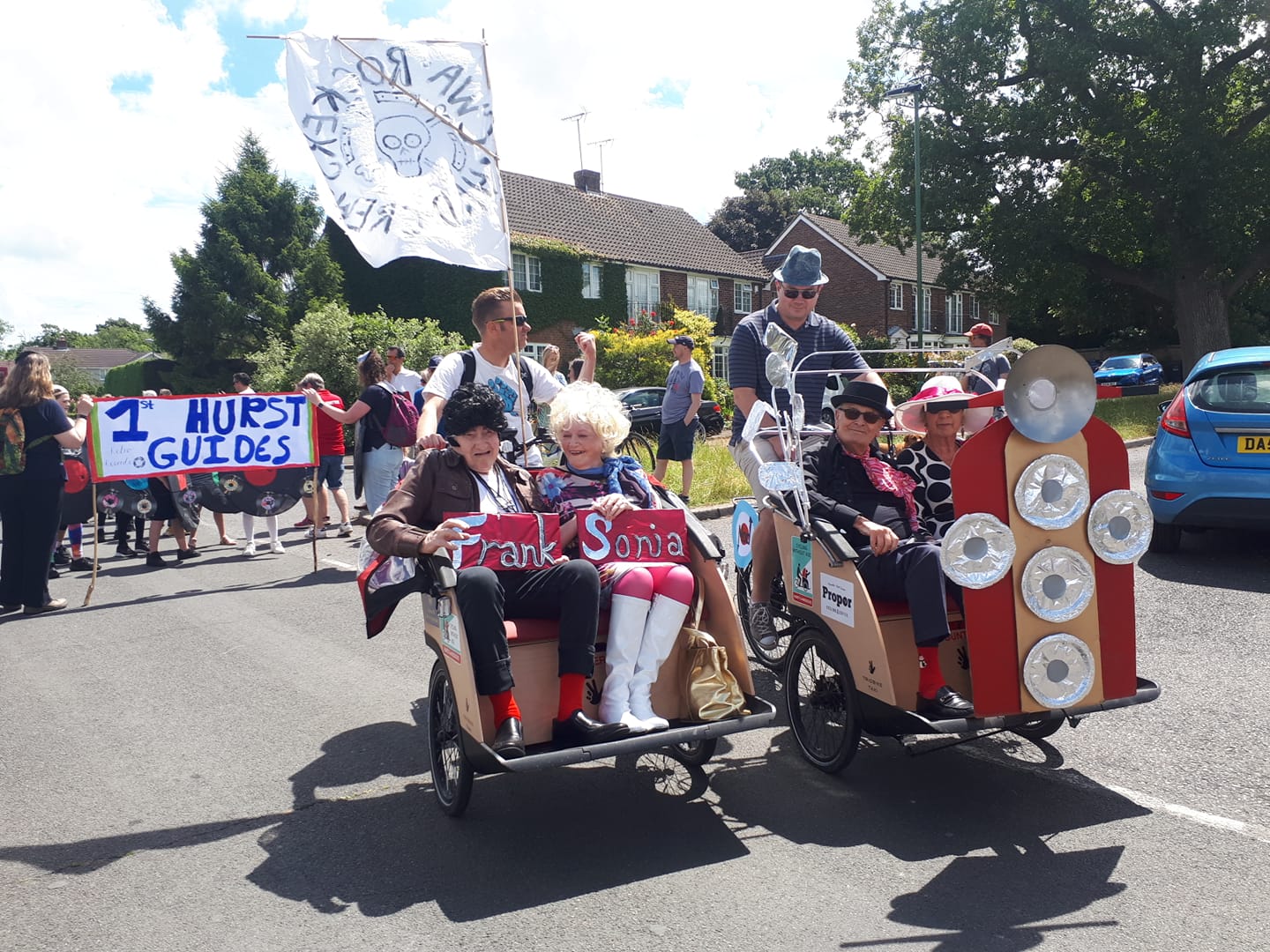 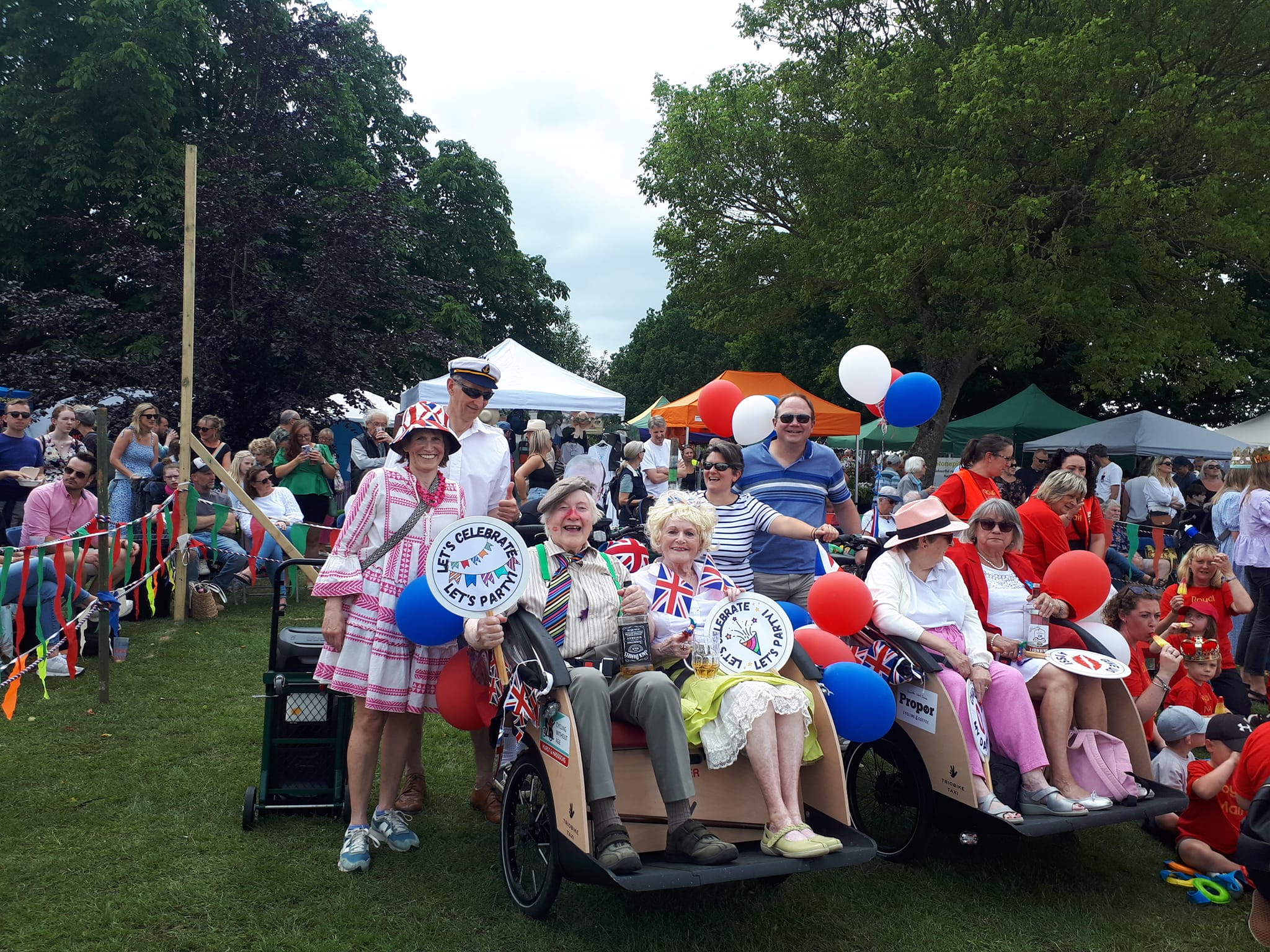 Fair Day!
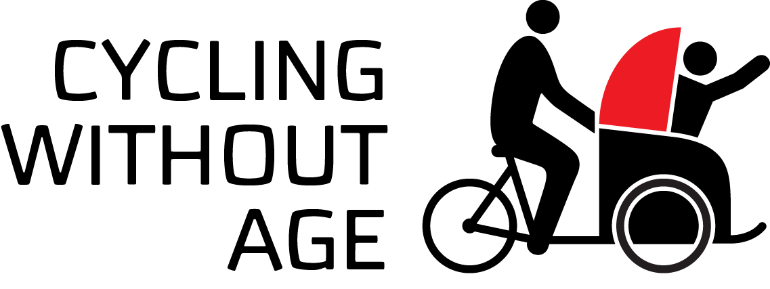 Hurst & Hassock
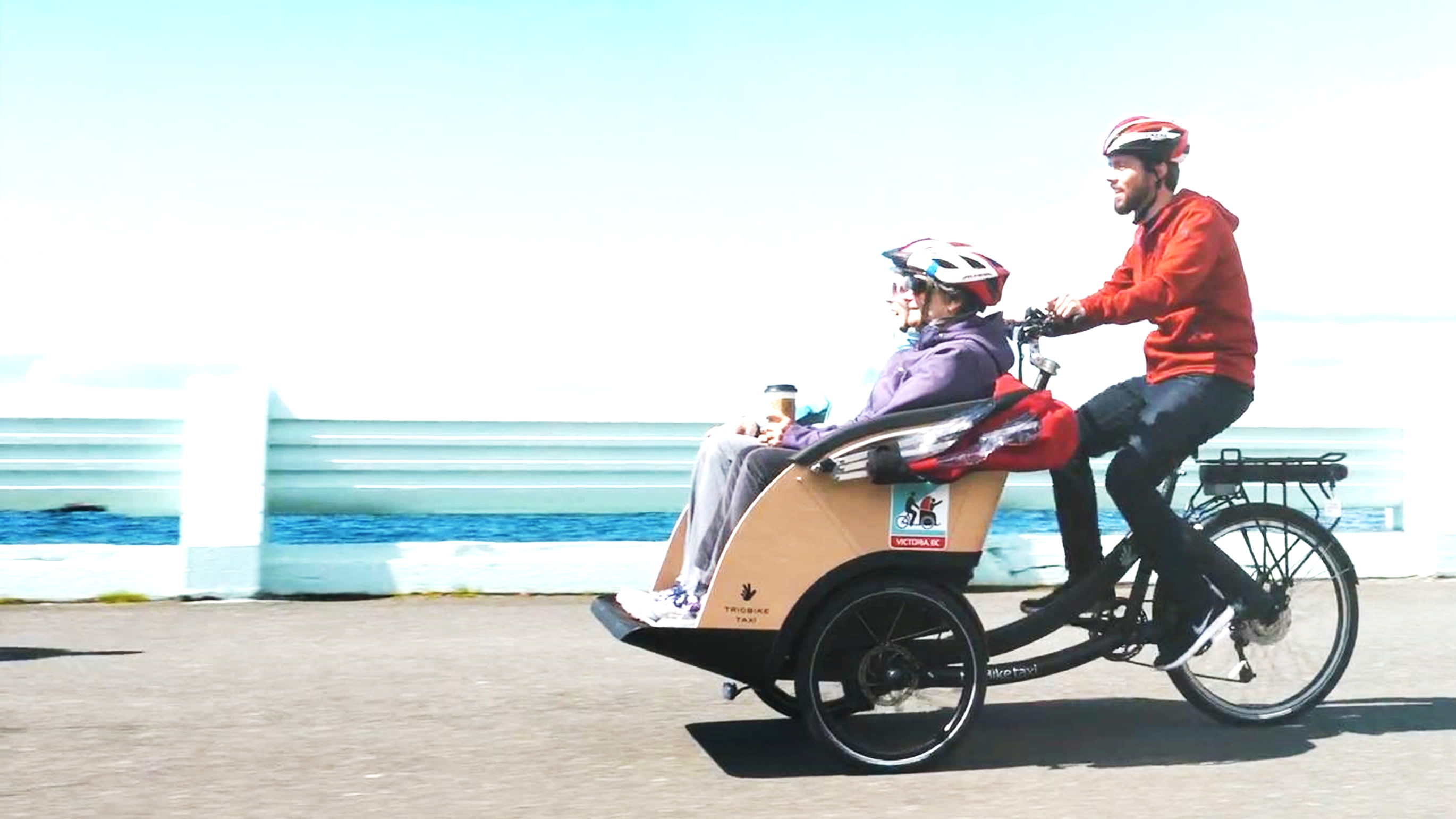 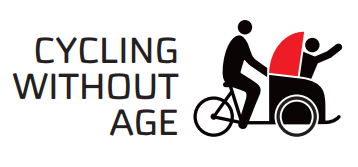 Cycling Without Age
Hurst & Hassocks
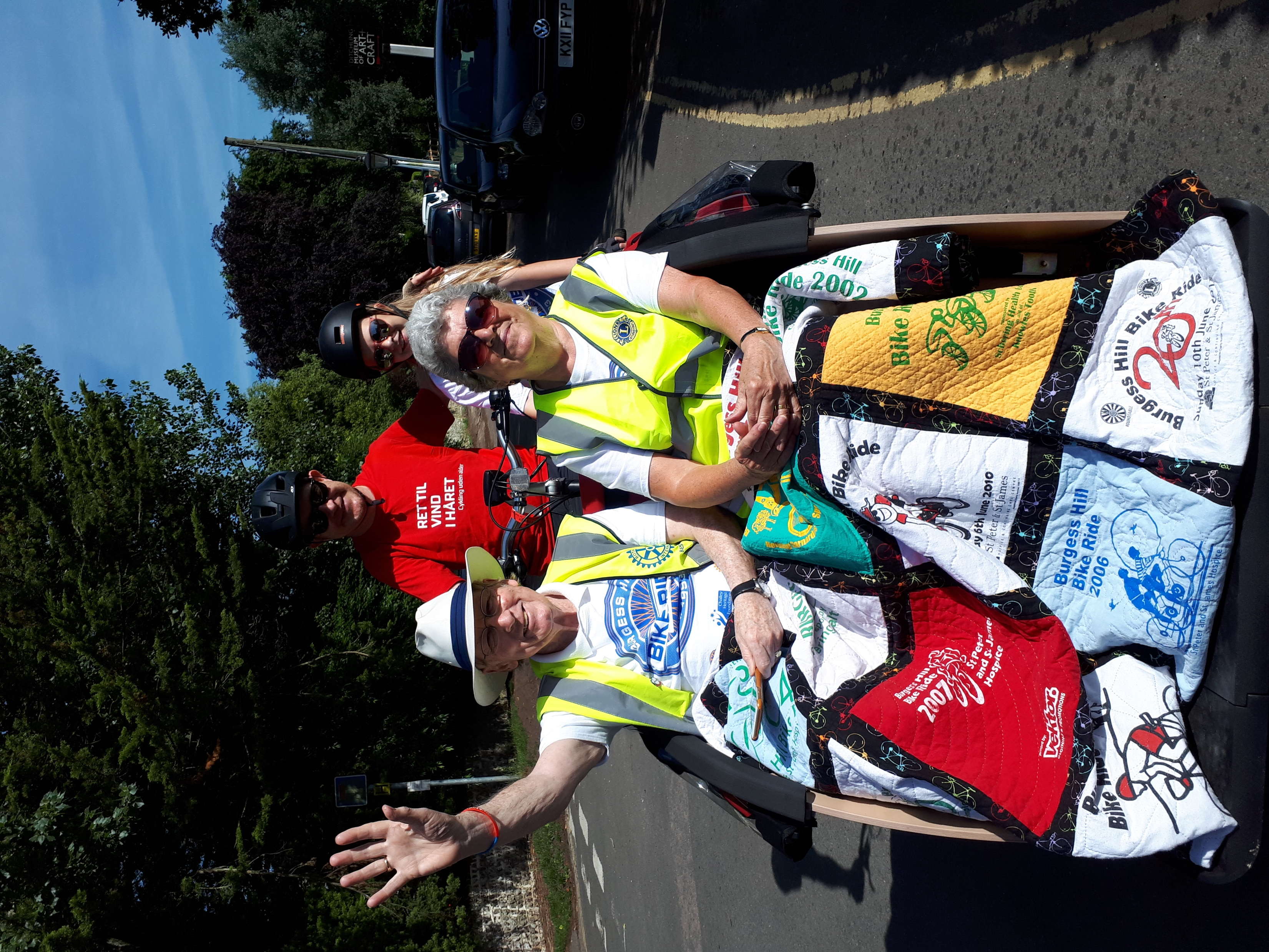 Bridget Hamilton
Cycling Without Age
bridget@cyclingwithoutage.org.uk
18